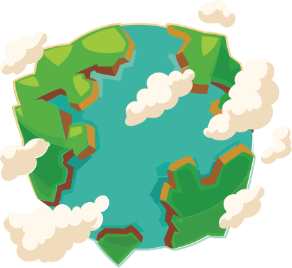 Quiz: QQNFWXK
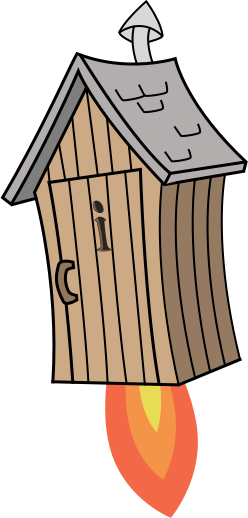 Stage 4 Summer Block 1: Decimals
Lesson 4: To be able to order numbers with up to two decimal places
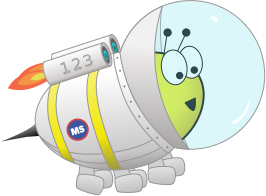 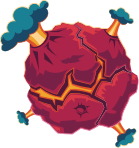 Block 1 – Decimals
4
Summer
To be able to order numbers with up to two decimal places
Success criteria:
I can use mathematical equipment and pictorial representations, such as place value charts, to help me compare numbers with up to two decimal places
I can explain my reasoning when using mathematical equipment and pictorial representations, such as place value charts, to help me compare numbers with up to two decimal places
Stage 4 - Summer Block 1 - Decimals - Lesson 4 - To be able to order numbers with up to two decimal places
To be able to order numbers with up to two decimal places
Starter:
If the tables shown are the second and third steps in a sequence, what comes before and what comes afterwards? 





Fill in the tables. 
Explain your answer.
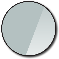 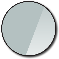 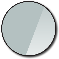 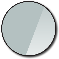 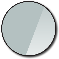 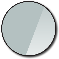 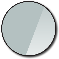 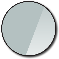 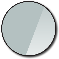 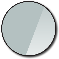 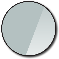 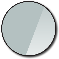 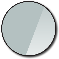 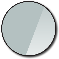 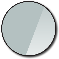 To be able to order numbers with up to two decimal places
Starter:
If the tables shown are the second and third steps in a sequence, what comes before and what comes afterwards? 





Each step shows the number increasing by 1 hundredth, as the second step shows 4.03 and the third step shows 4.04. So, the sequence is 4.02, 4.03, 4.04, 4.05.
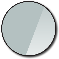 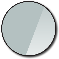 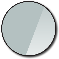 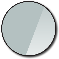 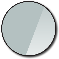 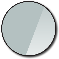 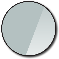 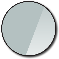 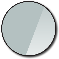 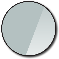 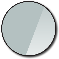 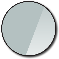 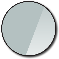 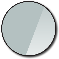 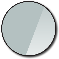 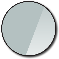 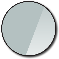 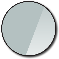 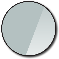 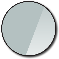 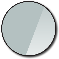 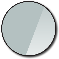 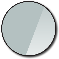 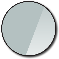 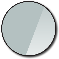 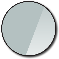 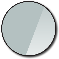 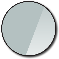 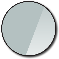 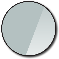 To be able to order numbers with up to two decimal places
Talking Time:
Write down the value of each of the numbers shown in the place value charts, then place the numbers in ascending order in the cards below.
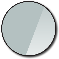 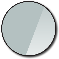 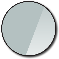 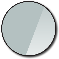 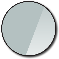 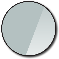 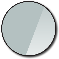 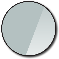 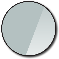 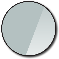 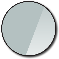 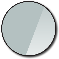 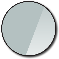 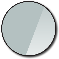 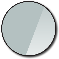 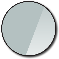 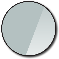 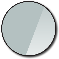 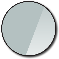 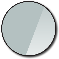 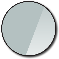 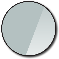 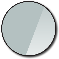 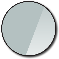 To be able to order numbers with up to two decimal places
Talking Time:
Write down the value of each of the numbers shown in the place value charts, then place the numbers in ascending order in the cards below.
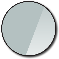 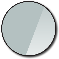 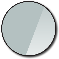 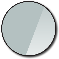 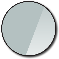 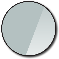 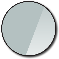 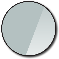 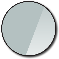 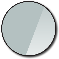 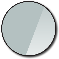 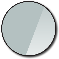 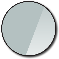 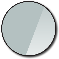 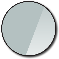 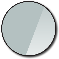 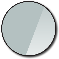 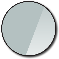 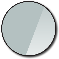 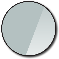 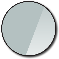 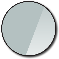 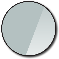 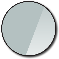 To be able to order numbers with up to two decimal places
Talking Time:
Write down the value of each of the numbers shown in the place value charts, then place the numbers in ascending order in the cards below.
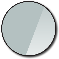 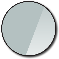 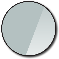 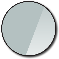 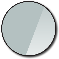 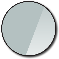 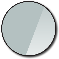 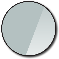 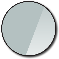 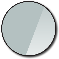 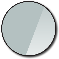 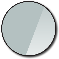 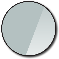 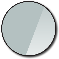 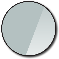 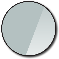 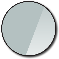 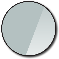 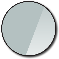 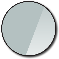 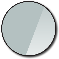 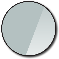 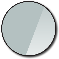 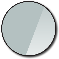 To be able to order numbers with up to two decimal places
Talking Time:
Write down the value of each of the numbers shown in the place value charts, then place the numbers in ascending order in the cards below.
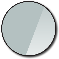 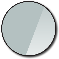 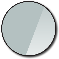 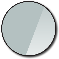 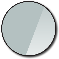 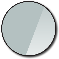 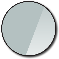 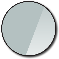 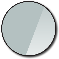 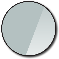 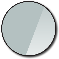 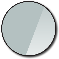 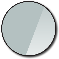 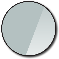 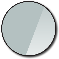 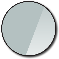 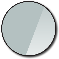 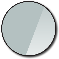 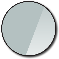 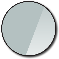 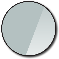 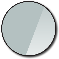 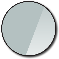 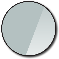 To be able to order numbers with up to two decimal places
Talking Time:
Write down the value of each of the numbers shown in the place value charts, then place the numbers in ascending order in the cards below.
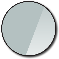 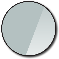 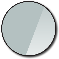 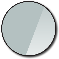 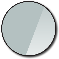 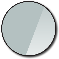 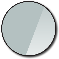 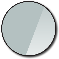 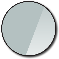 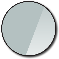 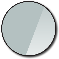 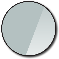 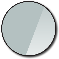 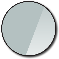 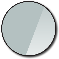 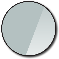 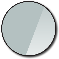 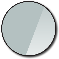 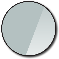 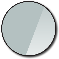 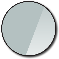 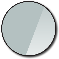 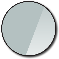 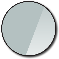 To be able to order numbers with up to two decimal places
Talking Time:
Write down the value of each of the numbers shown in the place value charts, then place the numbers in ascending order in the cards below.
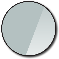 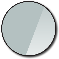 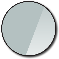 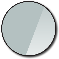 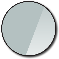 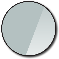 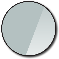 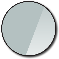 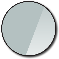 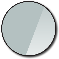 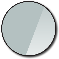 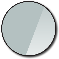 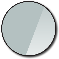 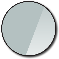 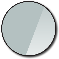 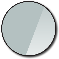 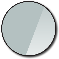 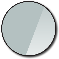 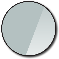 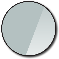 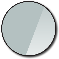 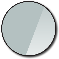 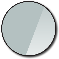 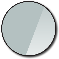 2.1
To be able to order numbers with up to two decimal places
Talking Time:
Write down the value of each of the numbers shown in the place value charts, then place the numbers in ascending order in the cards below.
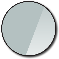 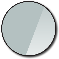 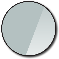 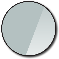 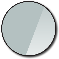 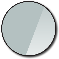 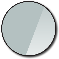 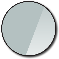 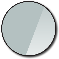 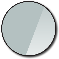 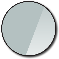 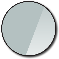 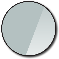 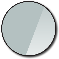 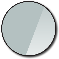 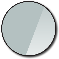 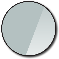 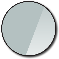 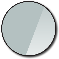 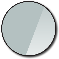 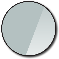 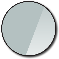 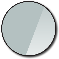 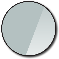 2.1
3.12
To be able to order numbers with up to two decimal places
Talking Time:
Write down the value of each of the numbers shown in the place value charts, then place the numbers in ascending order in the cards below.
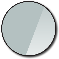 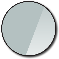 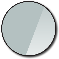 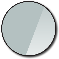 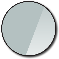 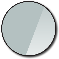 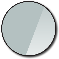 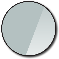 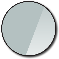 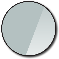 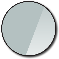 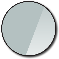 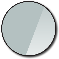 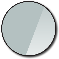 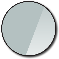 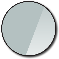 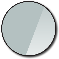 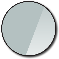 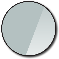 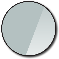 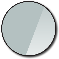 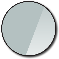 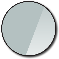 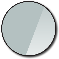 4.22
2.1
3.12
To be able to order numbers with up to two decimal places
Talking Time:
Write down the value of each of the numbers shown in the place value charts, then place the numbers in ascending order in the cards below.
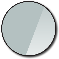 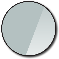 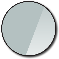 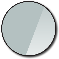 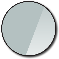 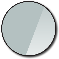 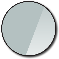 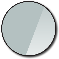 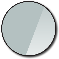 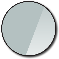 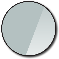 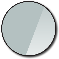 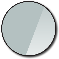 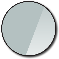 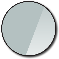 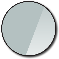 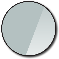 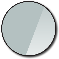 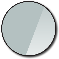 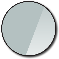 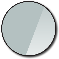 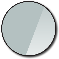 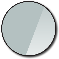 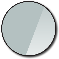 4.22
5.02
2.1
3.12
To be able to order numbers with up to two decimal places
Talking Time:
Write down the value of each of the numbers shown in the place value charts, then place the numbers in ascending order in the cards below.
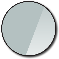 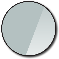 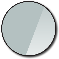 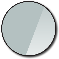 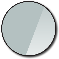 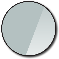 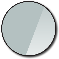 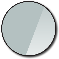 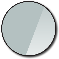 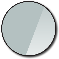 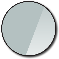 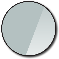 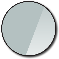 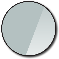 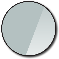 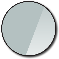 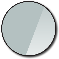 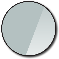 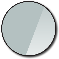 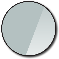 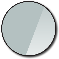 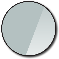 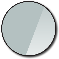 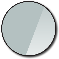 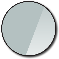 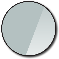 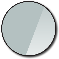 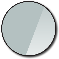 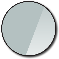 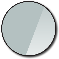 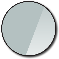 To be able to order numbers with up to two decimal places
Talking Time:
Write down the value of each of the numbers shown in the place value charts, then place the numbers in ascending order in the cards below.
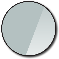 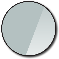 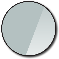 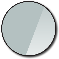 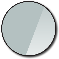 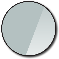 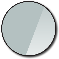 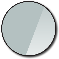 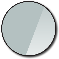 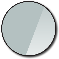 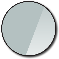 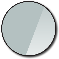 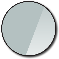 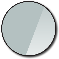 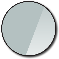 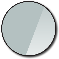 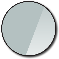 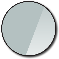 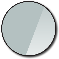 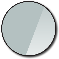 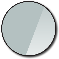 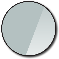 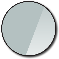 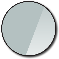 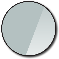 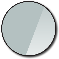 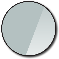 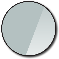 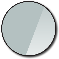 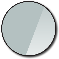 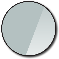 To be able to order numbers with up to two decimal places
Talking Time:
Write down the value of each of the numbers shown in the place value charts, then place the numbers in ascending order in the cards below.
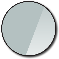 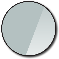 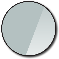 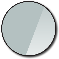 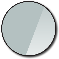 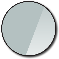 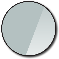 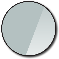 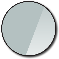 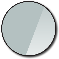 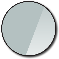 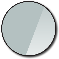 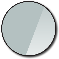 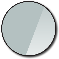 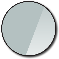 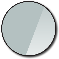 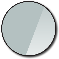 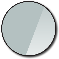 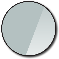 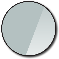 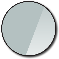 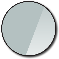 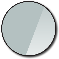 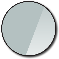 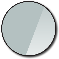 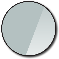 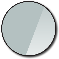 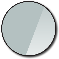 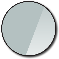 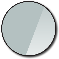 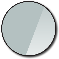 To be able to order numbers with up to two decimal places
Talking Time:
Write down the value of each of the numbers shown in the place value charts, then place the numbers in ascending order in the cards below.
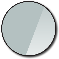 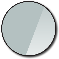 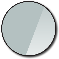 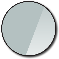 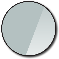 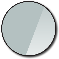 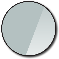 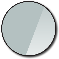 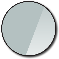 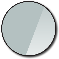 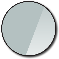 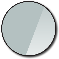 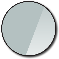 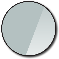 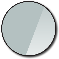 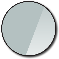 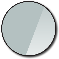 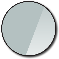 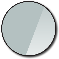 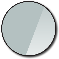 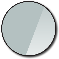 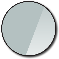 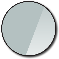 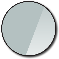 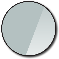 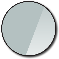 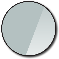 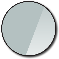 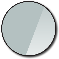 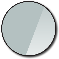 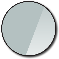 To be able to order numbers with up to two decimal places
Talking Time:
Write down the value of each of the numbers shown in the place value charts, then place the numbers in ascending order in the cards below.
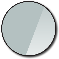 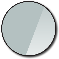 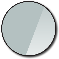 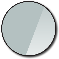 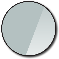 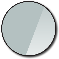 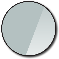 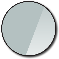 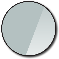 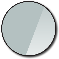 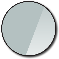 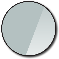 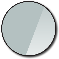 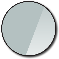 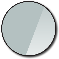 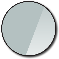 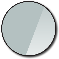 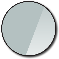 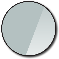 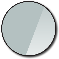 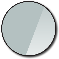 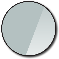 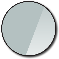 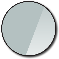 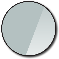 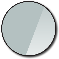 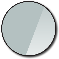 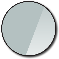 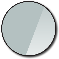 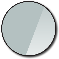 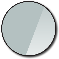 To be able to order numbers with up to two decimal places
Talking Time:
Write down the value of each of the numbers shown in the place value charts, then place the numbers in ascending order in the cards below.
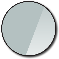 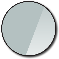 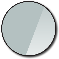 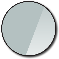 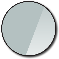 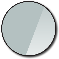 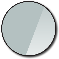 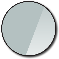 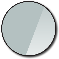 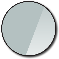 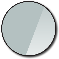 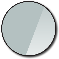 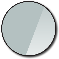 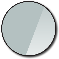 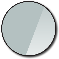 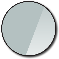 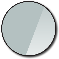 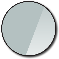 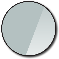 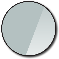 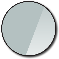 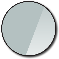 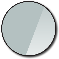 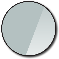 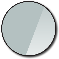 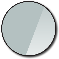 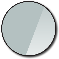 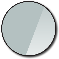 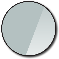 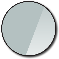 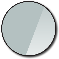 4.03
To be able to order numbers with up to two decimal places
Talking Time:
Write down the value of each of the numbers shown in the place value charts, then place the numbers in ascending order in the cards below.
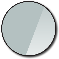 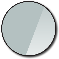 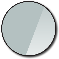 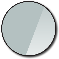 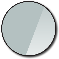 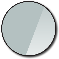 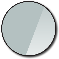 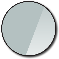 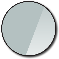 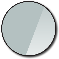 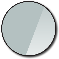 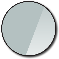 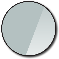 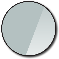 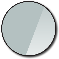 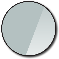 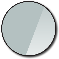 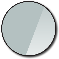 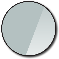 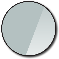 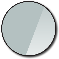 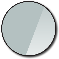 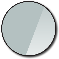 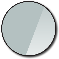 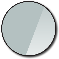 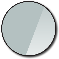 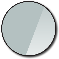 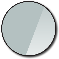 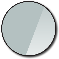 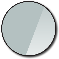 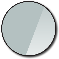 4.03
4.1
To be able to order numbers with up to two decimal places
Talking Time:
Write down the value of each of the numbers shown in the place value charts, then place the numbers in ascending order in the cards below.
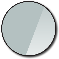 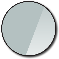 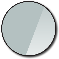 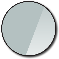 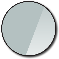 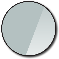 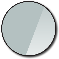 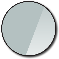 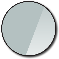 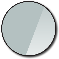 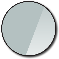 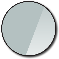 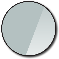 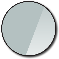 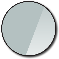 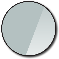 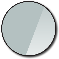 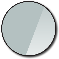 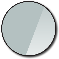 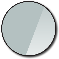 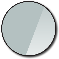 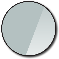 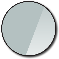 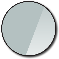 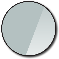 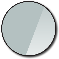 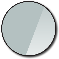 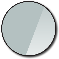 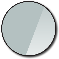 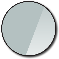 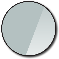 4.14
4.03
4.1
To be able to order numbers with up to two decimal places
Talking Time:
Write down the value of each of the numbers shown in the place value charts, then place the numbers in ascending order in the cards below.
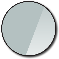 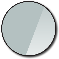 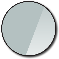 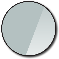 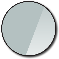 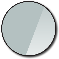 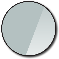 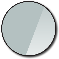 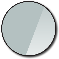 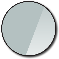 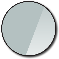 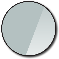 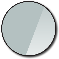 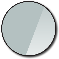 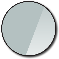 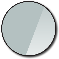 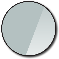 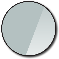 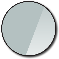 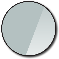 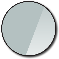 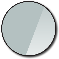 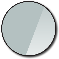 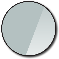 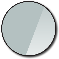 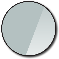 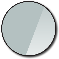 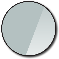 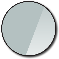 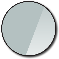 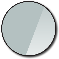 4.14
4.24
4.03
4.1
To be able to order numbers with up to two decimal places
Activity 1:
Write down the value of each of the numbers shown in the place value charts, then place the numbers in ascending order in the cards below.
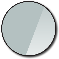 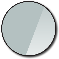 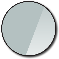 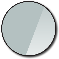 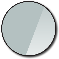 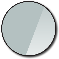 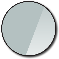 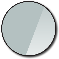 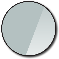 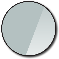 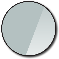 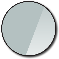 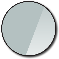 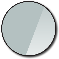 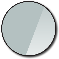 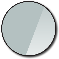 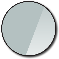 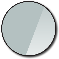 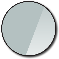 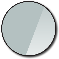 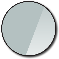 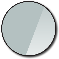 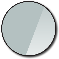 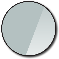 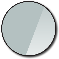 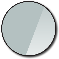 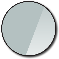 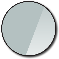 To be able to order numbers with up to two decimal places
Activity 1:
Write down the value of each of the numbers shown in the place value charts, then place the numbers in ascending order in the cards below.
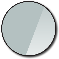 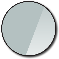 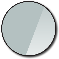 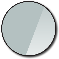 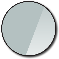 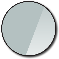 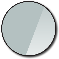 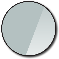 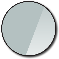 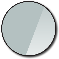 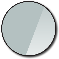 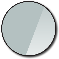 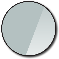 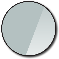 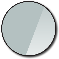 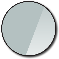 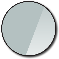 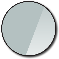 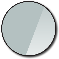 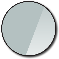 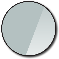 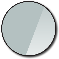 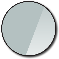 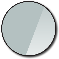 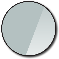 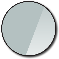 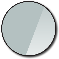 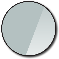 To be able to order numbers with up to two decimal places
Activity 1:
Write down the value of each of the numbers shown in the place value charts, then place the numbers in ascending order in the cards below.
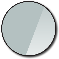 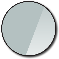 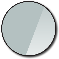 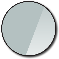 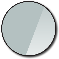 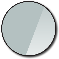 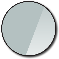 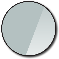 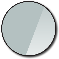 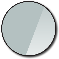 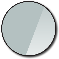 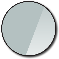 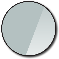 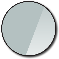 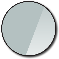 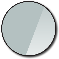 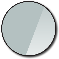 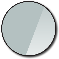 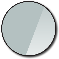 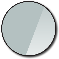 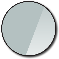 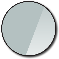 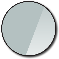 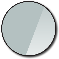 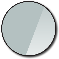 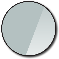 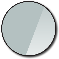 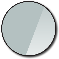 To be able to order numbers with up to two decimal places
Activity 1:
Write down the value of each of the numbers shown in the place value charts, then place the numbers in ascending order in the cards below.
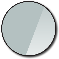 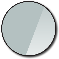 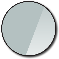 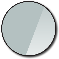 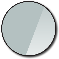 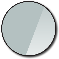 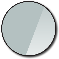 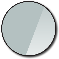 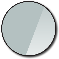 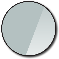 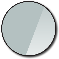 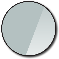 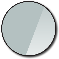 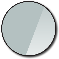 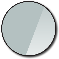 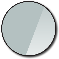 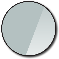 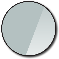 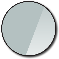 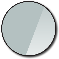 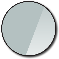 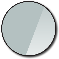 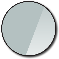 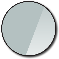 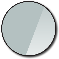 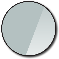 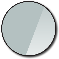 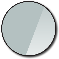 To be able to order numbers with up to two decimal places
Activity 1:
Write down the value of each of the numbers shown in the place value charts, then place the numbers in ascending order in the cards below.
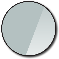 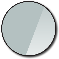 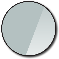 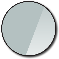 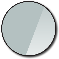 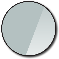 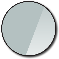 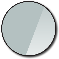 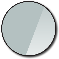 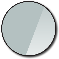 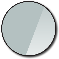 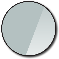 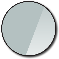 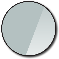 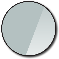 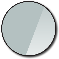 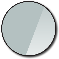 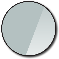 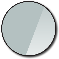 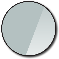 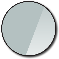 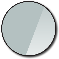 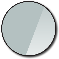 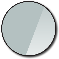 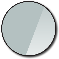 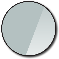 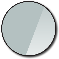 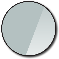 To be able to order numbers with up to two decimal places
Activity 1:
Write down the value of each of the numbers shown in the place value charts, then place the numbers in ascending order in the cards below.
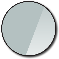 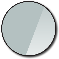 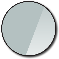 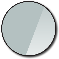 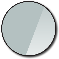 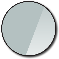 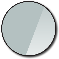 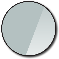 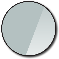 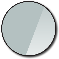 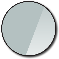 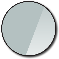 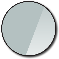 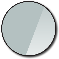 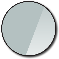 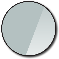 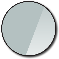 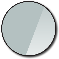 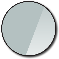 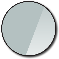 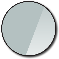 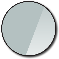 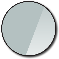 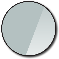 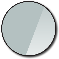 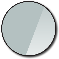 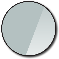 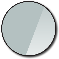 3.04
To be able to order numbers with up to two decimal places
Activity 1:
Write down the value of each of the numbers shown in the place value charts, then place the numbers in ascending order in the cards below.
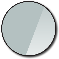 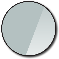 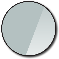 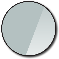 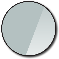 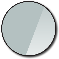 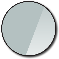 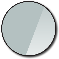 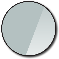 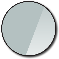 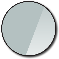 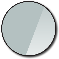 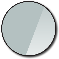 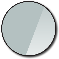 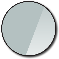 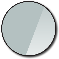 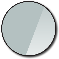 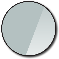 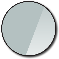 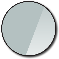 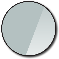 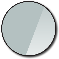 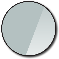 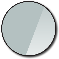 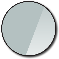 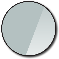 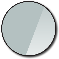 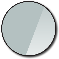 3.04
3.2
To be able to order numbers with up to two decimal places
Activity 1:
Write down the value of each of the numbers shown in the place value charts, then place the numbers in ascending order in the cards below.
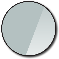 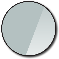 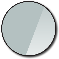 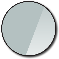 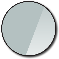 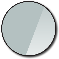 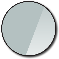 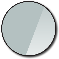 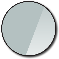 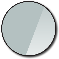 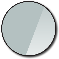 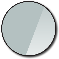 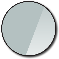 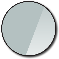 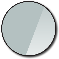 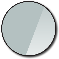 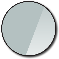 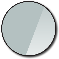 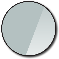 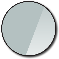 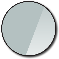 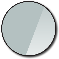 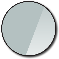 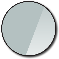 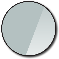 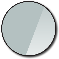 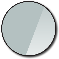 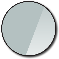 3.32
3.04
3.2
To be able to order numbers with up to two decimal places
Activity 1:
Write down the value of each of the numbers shown in the place value charts, then place the numbers in ascending order in the cards below.
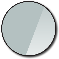 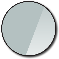 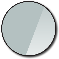 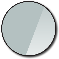 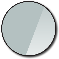 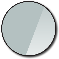 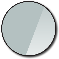 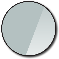 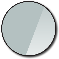 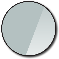 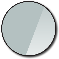 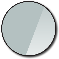 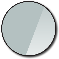 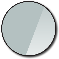 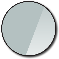 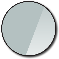 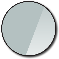 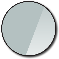 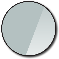 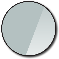 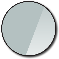 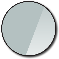 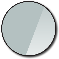 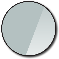 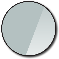 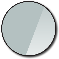 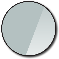 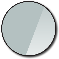 3.32
3.41
3.04
3.2
To be able to order numbers with up to two decimal places
Talking Time:
Place the following numbers in descending order.
23.04
32.41
23.4
13.2
To be able to order numbers with up to two decimal places
Talking Time:
Place the following numbers in descending order.
23.04
32.41
23.4
13.2
32.41
To be able to order numbers with up to two decimal places
Talking Time:
Place the following numbers in descending order.
23.04
32.41
23.4
13.2
32.41
23.4
To be able to order numbers with up to two decimal places
Talking Time:
Place the following numbers in descending order.
23.04
32.41
23.4
13.2
23.04
32.41
23.4
To be able to order numbers with up to two decimal places
Talking Time:
Place the following numbers in descending order.
23.04
32.41
23.4
13.2
23.04
13.2
32.41
23.4
To be able to order numbers with up to two decimal places
Talking Time:
Place the following numbers in descending order.
64.35
4.06
46.5
56.04
To be able to order numbers with up to two decimal places
Talking Time:
Place the following numbers in descending order.
64.35
4.06
46.5
56.04
64.35
To be able to order numbers with up to two decimal places
Talking Time:
Place the following numbers in descending order.
64.35
4.06
46.5
56.04
64.35
56.04
To be able to order numbers with up to two decimal places
Talking Time:
Place the following numbers in descending order.
64.35
4.06
46.5
56.04
46.5
64.35
56.04
To be able to order numbers with up to two decimal places
Talking Time:
Place the following numbers in descending order.
64.35
4.06
46.5
56.04
46.5
4.06
64.35
56.04
To be able to order numbers with up to two decimal places
Activity 2:
Place the following numbers in descending order.
7.98
98.07
87.09
97.8
To be able to order numbers with up to two decimal places
Activity 2:
Place the following numbers in descending order.
7.98
98.07
87.09
97.8
98.07
To be able to order numbers with up to two decimal places
Activity 2:
Place the following numbers in descending order.
7.98
98.07
87.09
97.8
98.07
97.8
To be able to order numbers with up to two decimal places
Activity 2:
Place the following numbers in descending order.
7.98
98.07
87.09
97.8
87.09
98.07
97.8
To be able to order numbers with up to two decimal places
Activity 2:
Place the following numbers in descending order.
7.98
98.07
87.09
97.8
87.09
7.98
98.07
97.8
To be able to order numbers with up to two decimal places
Talking Time:
Complete the statements using the comparison symbols, <, > or =.
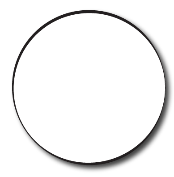 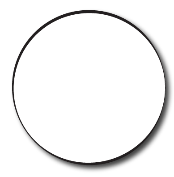 2.21
2.22
2.23
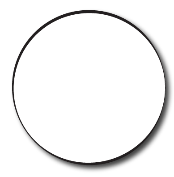 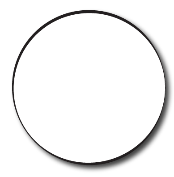 4.34
4.58
4.27
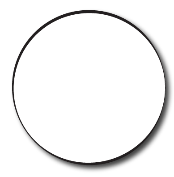 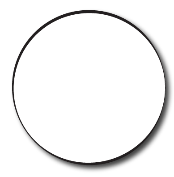 5.53
5.42
5.32
To be able to order numbers with up to two decimal places
Talking Time:
Complete the statements using the comparison symbols, <, > or =.
<
<
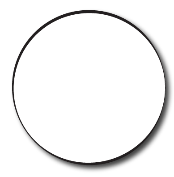 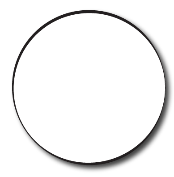 2.21
2.22
2.23
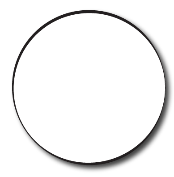 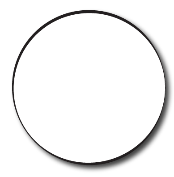 4.34
4.58
4.27
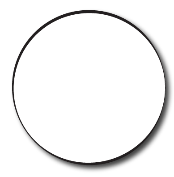 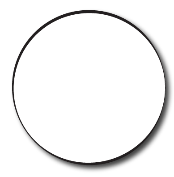 5.53
5.42
5.32
To be able to order numbers with up to two decimal places
Talking Time:
Complete the statements using the comparison symbols, <, > or =.
<
<
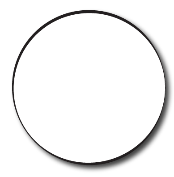 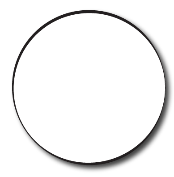 2.21
2.22
2.23
<
>
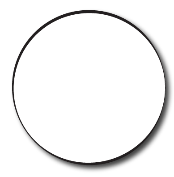 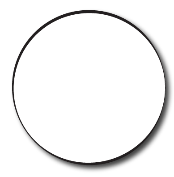 4.34
4.58
4.27
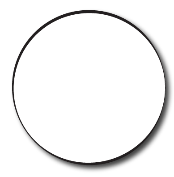 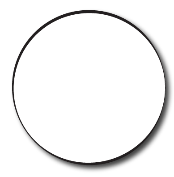 5.53
5.42
5.32
To be able to order numbers with up to two decimal places
Talking Time:
Complete the statements using the comparison symbols, <, > or =.
<
<
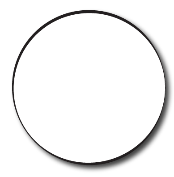 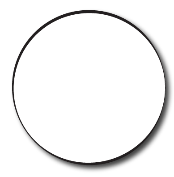 2.21
2.22
2.23
<
>
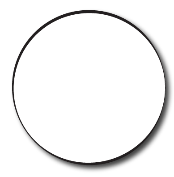 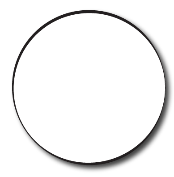 4.34
4.58
4.27
>
>
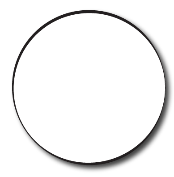 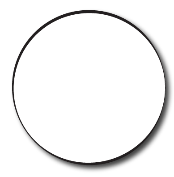 5.53
5.42
5.32
To be able to order numbers with up to two decimal places
Talking Time:
Complete the statements using the comparison symbols, <, > or =.
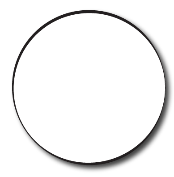 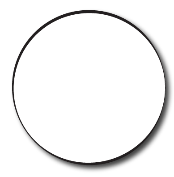 4.49
4.47
4.45
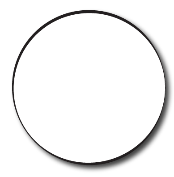 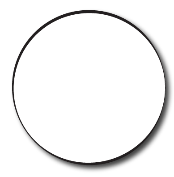 6.07
6.01
6.14
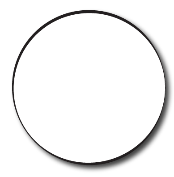 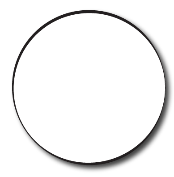 8.47
8.67
8.79
To be able to order numbers with up to two decimal places
Talking Time:
Complete the statements using the comparison symbols, <, > or =.
>
>
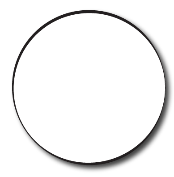 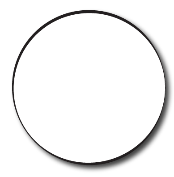 4.49
4.47
4.45
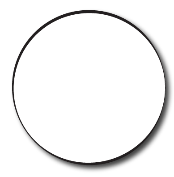 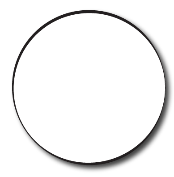 6.07
6.01
6.14
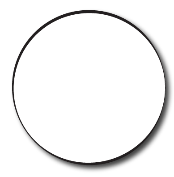 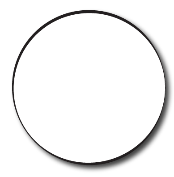 8.47
8.67
8.79
To be able to order numbers with up to two decimal places
Talking Time:
Complete the statements using the comparison symbols, <, > or =.
>
>
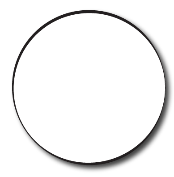 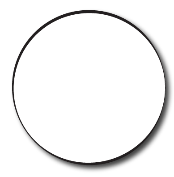 4.49
4.47
4.45
>
<
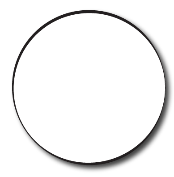 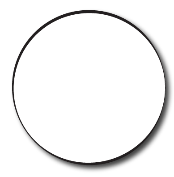 6.07
6.01
6.14
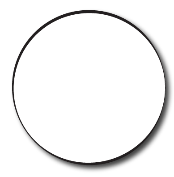 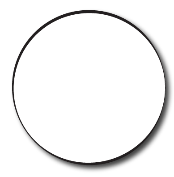 8.47
8.67
8.79
To be able to order numbers with up to two decimal places
Talking Time:
Complete the statements using the comparison symbols, <, > or =.
>
>
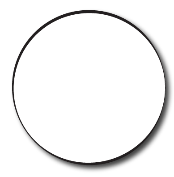 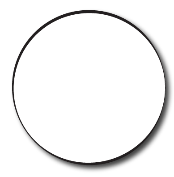 4.49
4.47
4.45
>
<
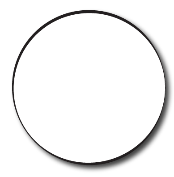 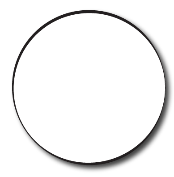 6.07
6.01
6.14
<
<
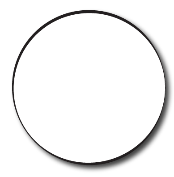 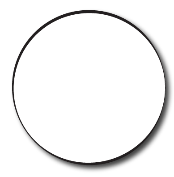 8.47
8.67
8.79
To be able to order numbers with up to two decimal places
Activity 3:
Complete the statements using the comparison symbols, <, > or =.
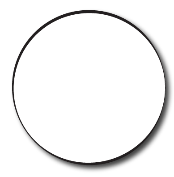 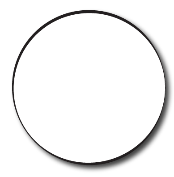 5.52
5.54
5.56
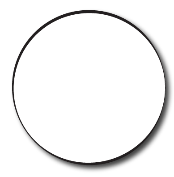 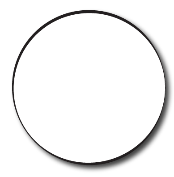 7.1
7.15
7.12
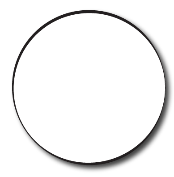 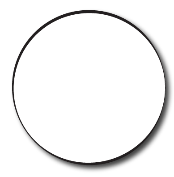 9.57
9.43
9.49
To be able to order numbers with up to two decimal places
Activity 3:
Complete the statements using the comparison symbols, <, > or =.
<
<
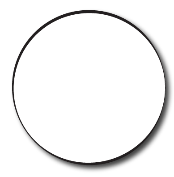 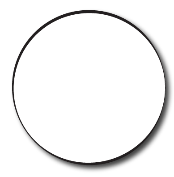 5.52
5.54
5.56
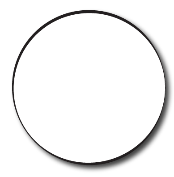 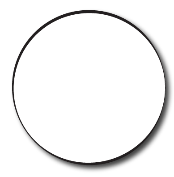 7.1
7.15
7.12
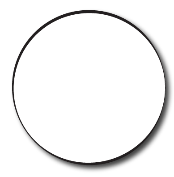 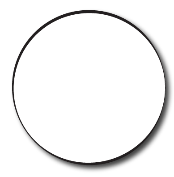 9.57
9.43
9.49
To be able to order numbers with up to two decimal places
Activity 3:
Complete the statements using the comparison symbols, <, > or =.
<
<
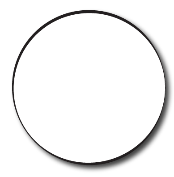 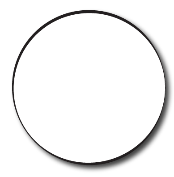 5.52
5.54
5.56
<
>
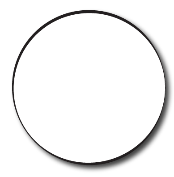 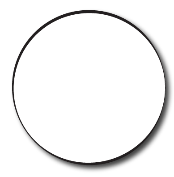 7.1
7.15
7.12
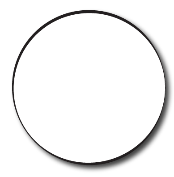 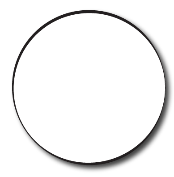 9.57
9.43
9.49
To be able to order numbers with up to two decimal places
Activity 3:
Complete the statements using the comparison symbols, <, > or =.
<
<
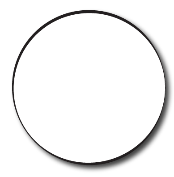 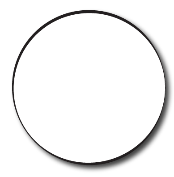 5.52
5.54
5.56
<
>
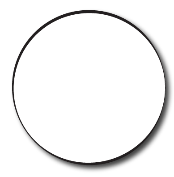 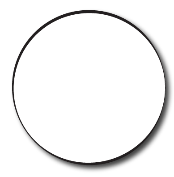 7.1
7.15
7.12
>
<
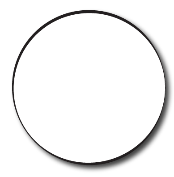 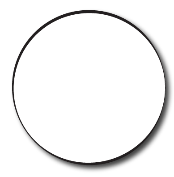 9.57
9.43
9.49
To be able to order numbers with up to two decimal places
Talking Time:
Complete the statements by choosing an appropriate digit to fill the blanks.
>
>
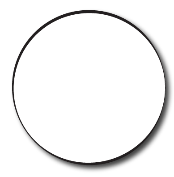 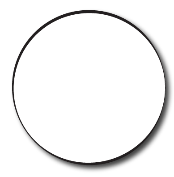 0.13
0.1_
0.1_
<
>
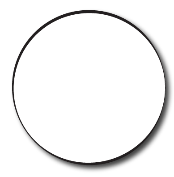 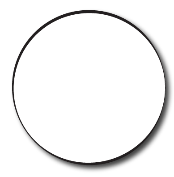 2.9_
2._2
3.01
<
<
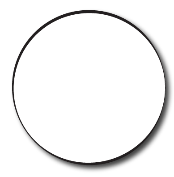 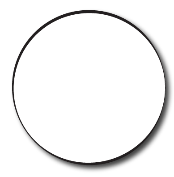 3.43
3._3
3.63
To be able to order numbers with up to two decimal places
Talking Time:
Complete the statements by choosing an appropriate digit to fill the blanks.
>
>
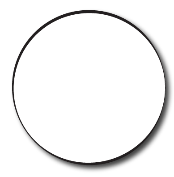 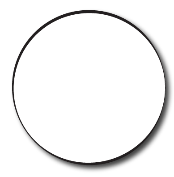 0.13
0.12
0.11
<
>
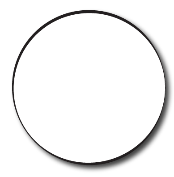 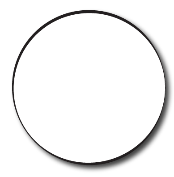 2.9_
2._2
3.01
<
<
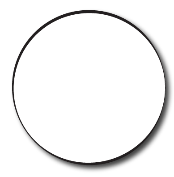 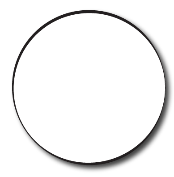 3.43
3._3
3.63
To be able to order numbers with up to two decimal places
Talking Time:
Complete the statements by choosing an appropriate digit to fill the blanks.
>
>
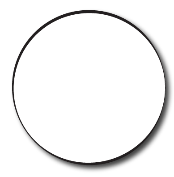 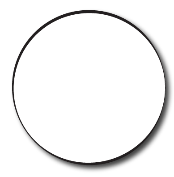 0.13
0.12
0.11
<
<
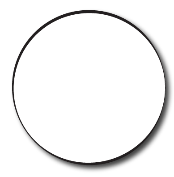 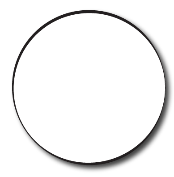 2.91
2.92
3.01
<
<
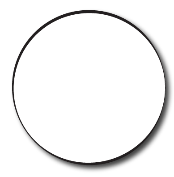 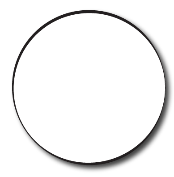 3.43
3._3
3.63
To be able to order numbers with up to two decimal places
Talking Time:
Complete the statements by choosing an appropriate digit to fill the blanks.
>
>
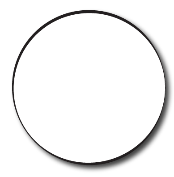 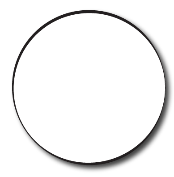 0.13
0.12
0.11
<
>
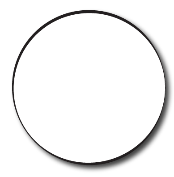 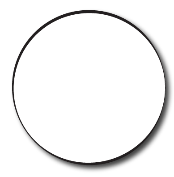 2.91
2.92
3.01
<
<
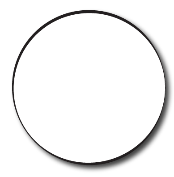 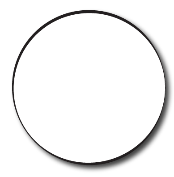 3.43
3.53
3.63
To be able to order numbers with up to two decimal places
Activity 4:
Complete the statements by choosing an appropriate digit to fill the blanks.
<
<
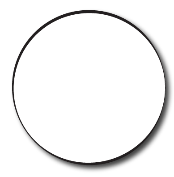 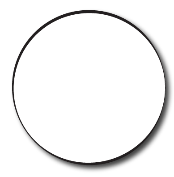 0.77
0.7_
0.7_
<
>
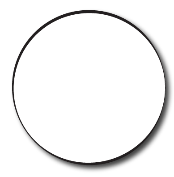 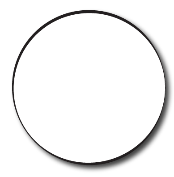 3.8_
3._2
3._3
>
=
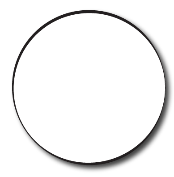 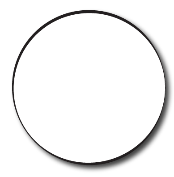 4.12
4._2
_.__
To be able to order numbers with up to two decimal places
Activity 4:
Teacher / peer assessment - Example solutions provided.
<
<
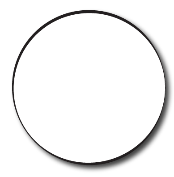 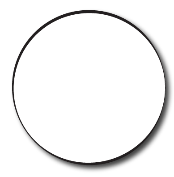 0.77
0.78
0.79
<
>
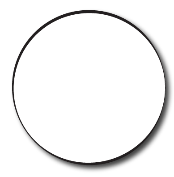 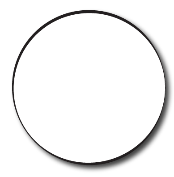 3.8_
3._2
3._3
>
=
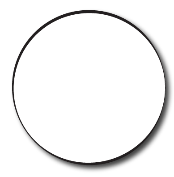 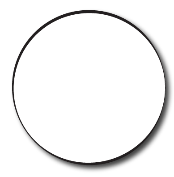 4.12
4._2
_.__
To be able to order numbers with up to two decimal places
Activity 4:
Teacher / peer assessment - Example solutions provided.
<
<
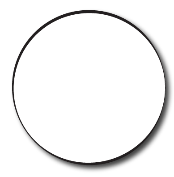 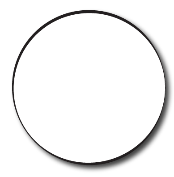 0.77
0.78
0.79
<
>
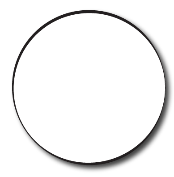 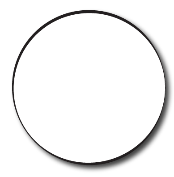 3.81
3.92
3.83
>
=
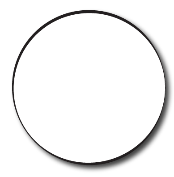 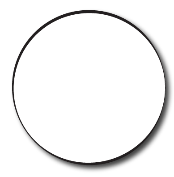 4.12
4._2
_.__
To be able to order numbers with up to two decimal places
Activity 4:
Teacher / peer assessment - Example solutions provided.
<
<
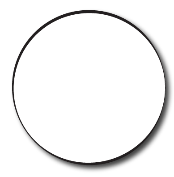 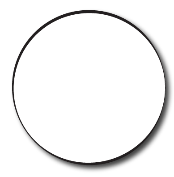 0.77
0.78
0.79
<
>
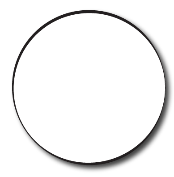 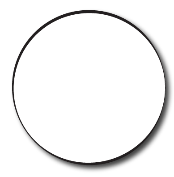 3.81
3.92
3.83
>
=
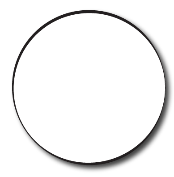 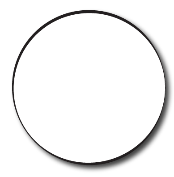 4.12
4.02
4.02
To be able to order numbers with up to two decimal places
Activity 5:
Some friends look back at a table recording their heights at five years old. 
Recreate the table in ascending height order.
To be able to order numbers with up to two decimal places
Activity 5:
Some friends look back at a table recording their heights at five years old. 
Recreate the table in ascending height order.
To be able to order numbers with up to two decimal places
Activity 5:
Some friends look back at a table recording their heights at five years old. 
Recreate the table in ascending height order.
To be able to order numbers with up to two decimal places
Activity 5:
Some friends look back at a table recording their heights at five years old. 
Recreate the table in ascending height order.
To be able to order numbers with up to two decimal places
Activity 5:
Some friends look back at a table recording their heights at five years old. 
Recreate the table in ascending height order.
To be able to order numbers with up to two decimal places
Activity 5:
Some friends look back at a table recording their heights at five years old. 
Recreate the table in ascending height order.
To be able to order numbers with up to two decimal places
Activity 5:
Some friends look back at a table recording their heights at five years old. 
Recreate the table in ascending height order.
To be able to order numbers with up to two decimal places
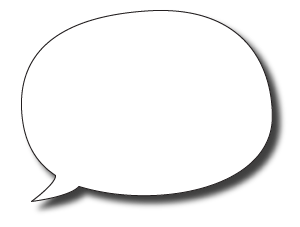 Evaluation:







Can you spot Astrobee’s mistake?
Explain your response fully.
I have used comparison symbols to put my numbers in descending order.
22.02 > 12.2 > 20.02 > 12.02 > 0.2
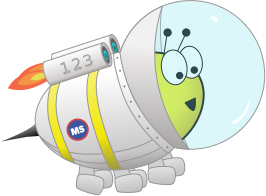 To be able to order numbers with up to two decimal places
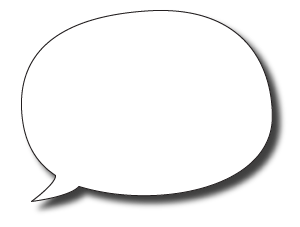 Evaluation:







Astrobee has placed 20.02 in the wrong place. The correct order is: 22.02 > 20.02 > 12.2 > 12.02 > 0.2, as 20.02 is greater than 12.2.
I have used comparison symbols to put my numbers in descending order.
22.02 > 12.2 > 20.02 > 12.02 > 0.2
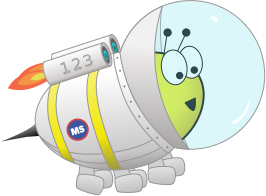 To be able to order numbers with up to two decimal places
Success criteria:
I can use mathematical equipment and pictorial representations, such as place value charts, to help me compare numbers with up to two decimal places
I can explain my reasoning when using mathematical equipment and pictorial representations, such as place value charts, to help me compare numbers with up to two decimal places
Stage 4 - Summer Block 1 - Decimals - Lesson 4 - To be able to order numbers with up to two decimal places